PHY 711 Classical Mechanics and Mathematical Methods
10-10:50 AM  MWF online or (occasionally) in  Olin 103

Discussion on Lecture 14 -- Chap. 6 (F & W)
Extensions of Hamiltonian formalism
Virial theorem
Canonical transformations
Hamilton-Jacobi formalism
9/25/2020
PHY 711  Fall 2020 -- Lecture 14
1
[Speaker Notes: In this lecture we will discuss a variety of identities and methods and historically important ideas related to Hamiltonian and Lagrangian mechanics.]
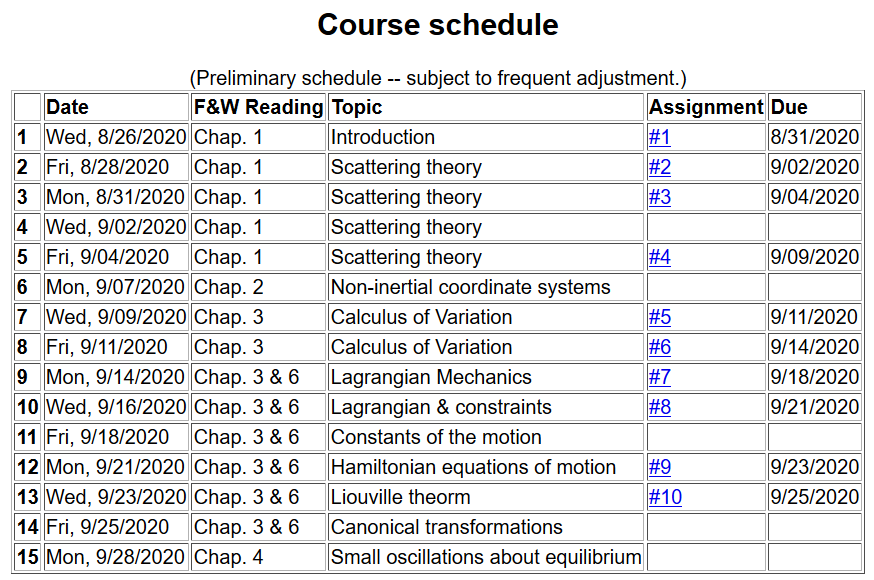 9/25/2020
PHY 711  Fall 2020 -- Lecture 14
2
[Speaker Notes: Note that the schedule shows that this lecture will wrap up Chapters 3 and 6.    There is no new homework assignment.   On Monday we will start discussing Chap. 4 and apply Lagrangian and Hamiltonian mechanics to small oscillations.]
Schedule for weekly one-on-one meetings
 
Nick – 11 AM Monday (ED/ST)
Tim – 9 AM Tuesday
Bamidele – 7 PM Tuesday
Zhi– 9 PM Tuesday   -- possibly shift time?
Jeanette – 11 AM Friday
Derek – 12 PM Friday
9/25/2020
PHY 711  Fall 2020 -- Lecture 14
3
About today's lecture, What's F? Thank you.
Your questions –
From Nick – 
1. Why is this true in the proof of the Virial theorem? Are we just saying if the average of the derivative is 0, then we get the Virial theorem?
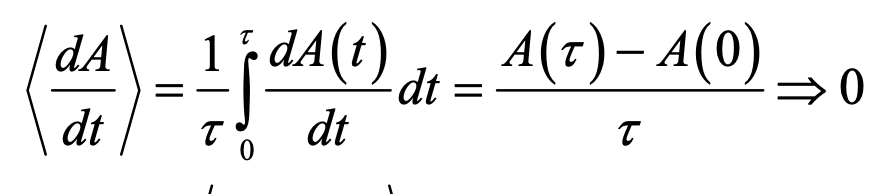 From Gao –
1.
About today's lecture, What's F?
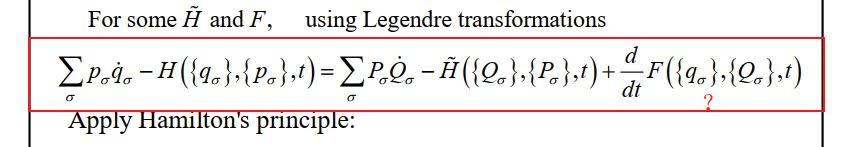 9/25/2020
PHY 711  Fall 2020 -- Lecture 14
4
Virial theorem    (Rudolf Clausius ~ 1870)
Note that this implies that the motion is periodic or bounded (not for all systems).
When it is true --
9/25/2020
PHY 711  Fall 2020 -- Lecture 14
5
[Speaker Notes: The “virial theorem” is a useful identity for studying some mechanical systems.]
Examples of the Virial Theorem
Premise true because of periodicity.
9/25/2020
PHY 711  Fall 2020 -- Lecture 14
6
[Speaker Notes: Examples.]
Examples of the Virial Theorem
gravitational force
centripetal acceleration
Premise true because of periodicity.
9/25/2020
PHY 711  Fall 2020 -- Lecture 14
7
[Speaker Notes: Another example.]
Hamiltonian formalism and the canonical equations of motion:
In the next slides we will consider finding different coordinates and momenta that can also describe the system. Why?
Because we can
Because it might be useful
9/25/2020
PHY 711  Fall 2020 -- Lecture 14
8
[Speaker Notes: Review for a general Hamiltonian system.     The question is  what would happen if we change coordinates?]
Notion of “Canonical” generalized coordinate transformations
Note that because of the way we set up the problem we can always add such a term.
9/25/2020
PHY 711  Fall 2020 -- Lecture 14
9
[Speaker Notes: Thinking about changing the coordinates – indicated with lower case and larger case symbols.]
Your question --   Why do we add the function F into the equation

Comment – We have show that adding the total derivative of F to the equation adds 0 to the result which means that the solutions are ambiguous relative to this term.    We are motivated to explore the possibilities generated by this term which are guaranteed to fulfill the “canonical” equation construction.      Some of the results will be beautiful and some will be ugly.
9/25/2020
PHY 711  Fall 2020 -- Lecture 14
10
Some details --
9/25/2020
PHY 711  Fall 2020 -- Lecture 14
11
[Speaker Notes: Some details.]
Some relations between old and new variables:
9/25/2020
PHY 711  Fall 2020 -- Lecture 14
12
[Speaker Notes: More details.]
9/25/2020
PHY 711  Fall 2020 -- Lecture 14
13
[Speaker Notes: Relationship between new Hamiltonian and original Hamiltonian.]
Note that it is conceivable that if we were extraordinarily clever, we could find all of the constants of the motion!
Possible solution – Hamilton-Jacobi theory:
9/25/2020
PHY 711  Fall 2020 -- Lecture 14
14
[Speaker Notes: Focusing  on  finding the constants of motion.]
9/25/2020
PHY 711  Fall 2020 -- Lecture 14
15
[Speaker Notes: Deriving equations  for identifying constants of motion.]
0
0
0
9/25/2020
PHY 711  Fall 2020 -- Lecture 14
16
[Speaker Notes: Details of derivation.]
0
0
0
9/25/2020
PHY 711  Fall 2020 -- Lecture 14
17
[Speaker Notes: More details.]
Differential equation for S:
Does this look familiar?
9/25/2020
PHY 711  Fall 2020 -- Lecture 14
18
[Speaker Notes: Hamilton-Jacobi using harmonic oscillator example.]
Continued:
9/25/2020
PHY 711  Fall 2020 -- Lecture 14
19
[Speaker Notes: Hamilton-Jacobi equations for harmonic oscillator.]
Continued:
9/25/2020
PHY 711  Fall 2020 -- Lecture 14
20
[Speaker Notes: Continued.]
Another example of Hamilton Jacobi equations
9/25/2020
PHY 711  Fall 2020 -- Lecture 14
21
[Speaker Notes: Another example of using the Hamilton-Jacobi equations.]
9/25/2020
PHY 711  Fall 2020 -- Lecture 14
22
[Speaker Notes: Continued.]
Check action:
Agrees with Hamilton-Jacobi analysis.
9/25/2020
PHY 711  Fall 2020 -- Lecture 14
23
[Speaker Notes: More details.]
9/25/2020
PHY 711  Fall 2020 -- Lecture 14
24
What do you think of Hamilton-Jacobi method
Historically important
Hysterical
Painful
Might be useful
The next 3 slides contain important equations that you will hopefully remember for this material contained in Chapters 3 & 6 of Fetter and Walecka.      On Monday we will start with Chapter 4 and discuss one of the many applications of these ideas – the case of small oscillations near equilibrium.
9/25/2020
PHY 711  Fall 2020 -- Lecture 14
25
Recap --
Lagrangian picture
Hamiltonian picture
9/25/2020
PHY 711  Fall 2020 -- Lecture 14
26
[Speaker Notes: Summary of what we have learned.]
9/25/2020
PHY 711  Fall 2020 -- Lecture 14
27
[Speaker Notes: More summary.]
Recipe for constructing the Hamiltonian and analyzing the equations of motion
9/25/2020
PHY 711  Fall 2020 -- Lecture 14
28
[Speaker Notes: Recipe to remember.]